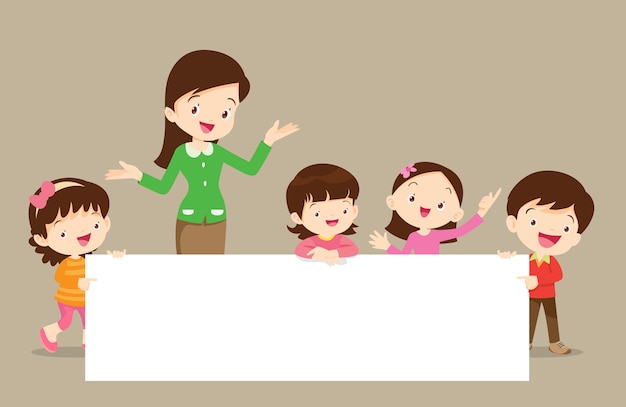 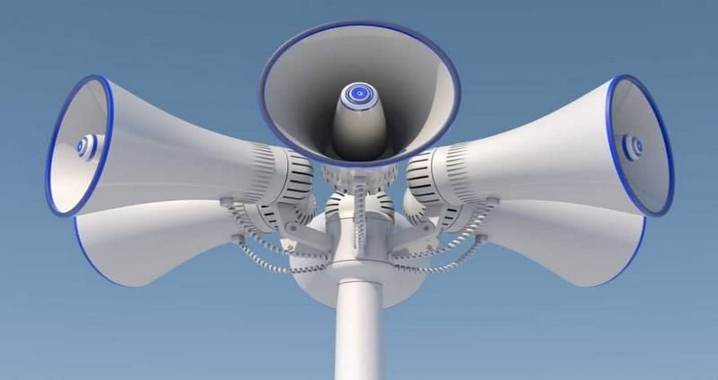 Правила поведінки дітей під час сигналу “Повітряна тривога”
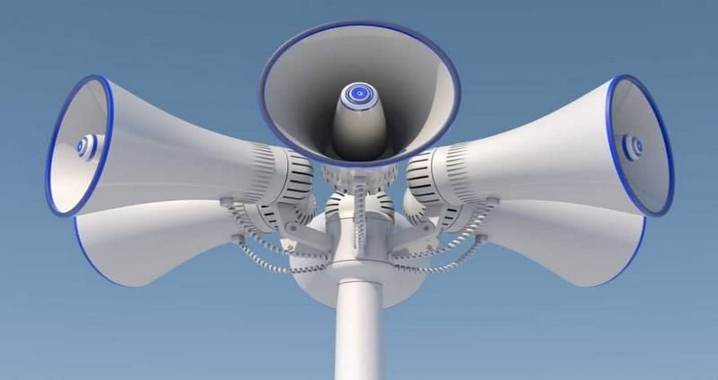 Якщо почули сирену “ПОВІТРЯНА ТРИВОГА”:
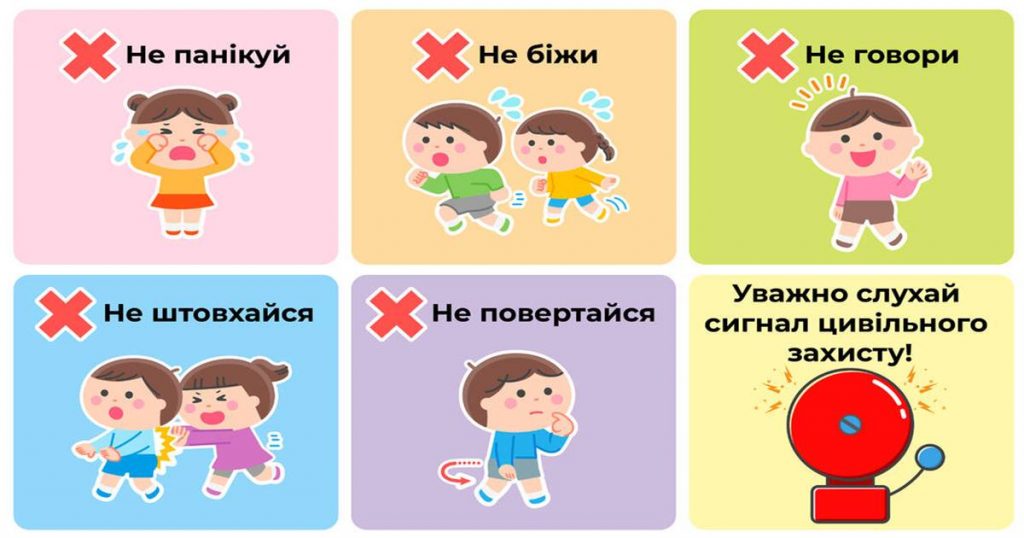 Як потрібно поводитись на вулиці:
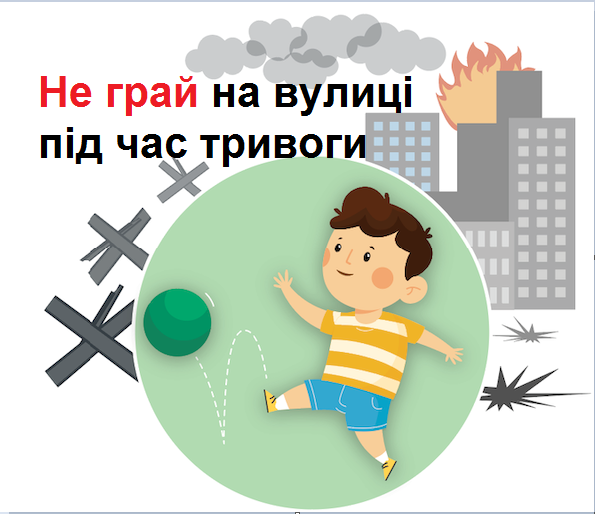 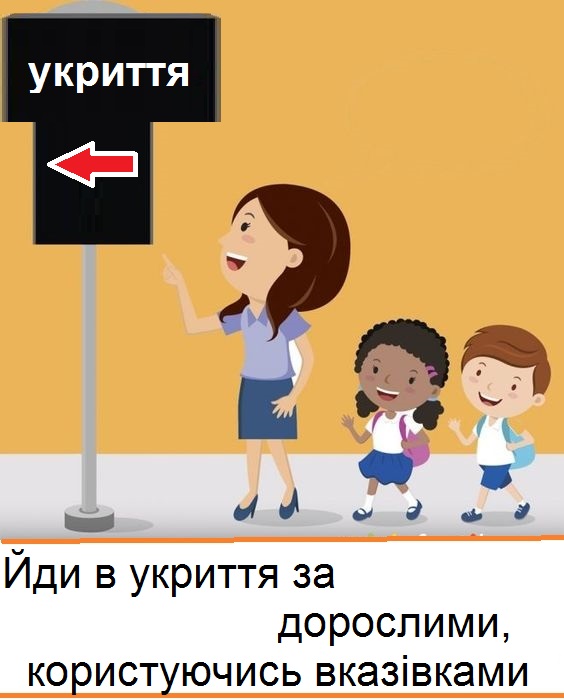 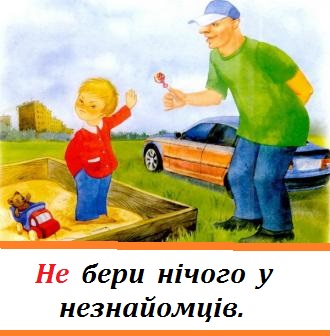 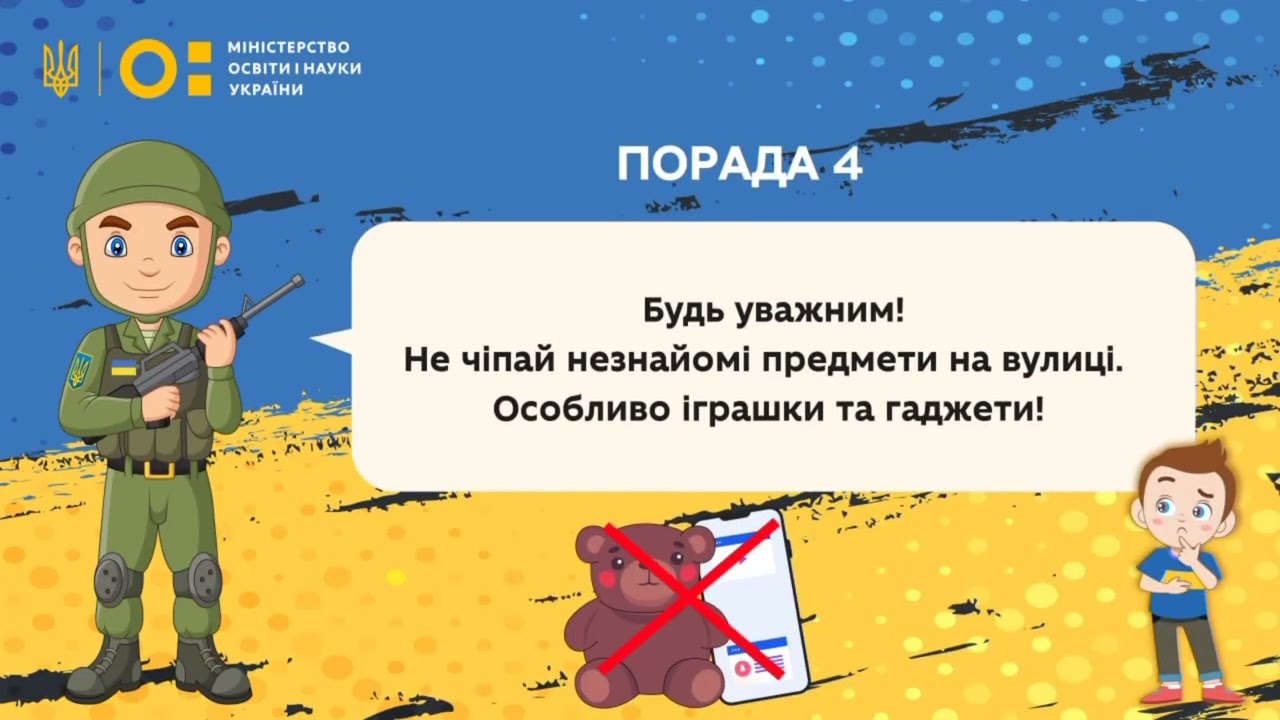 Якщо тривога застала тебе на вулиці:
Знайди місце, яке б закривало тебе (паркан, бордюр, траншея, яма…)
Ляж та закрий голову руками
Чекай відміни тривоги
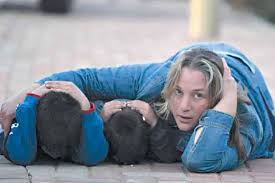 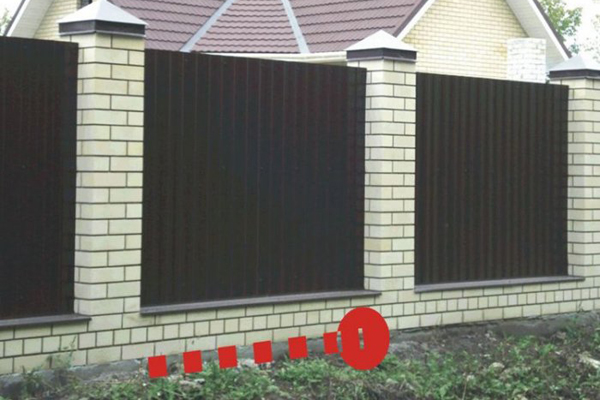 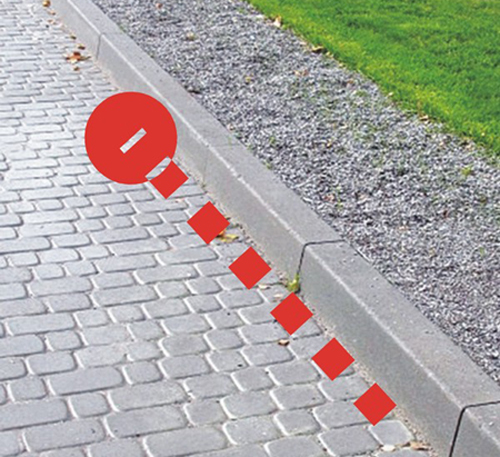 Безпечне місце в домі:
Правило двох стін – безпечне місце там, де від вулиці тебе оберігає дві стіни (коридор між кімнатами) та немає скла, дзеркала
Сядь, або ляж на підлогу, укрийся ковдрою або покривалом
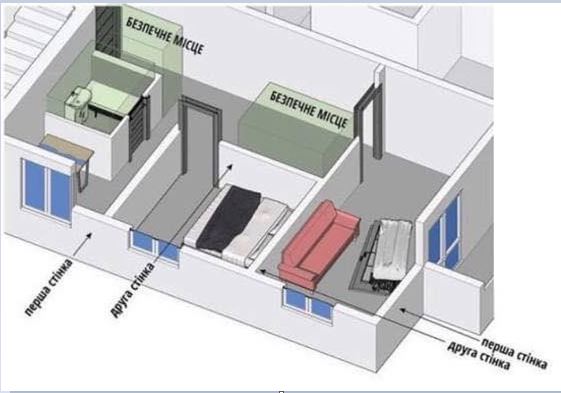 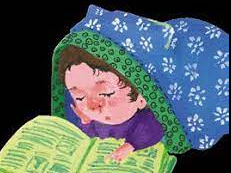 Повторіть ще раз!!!
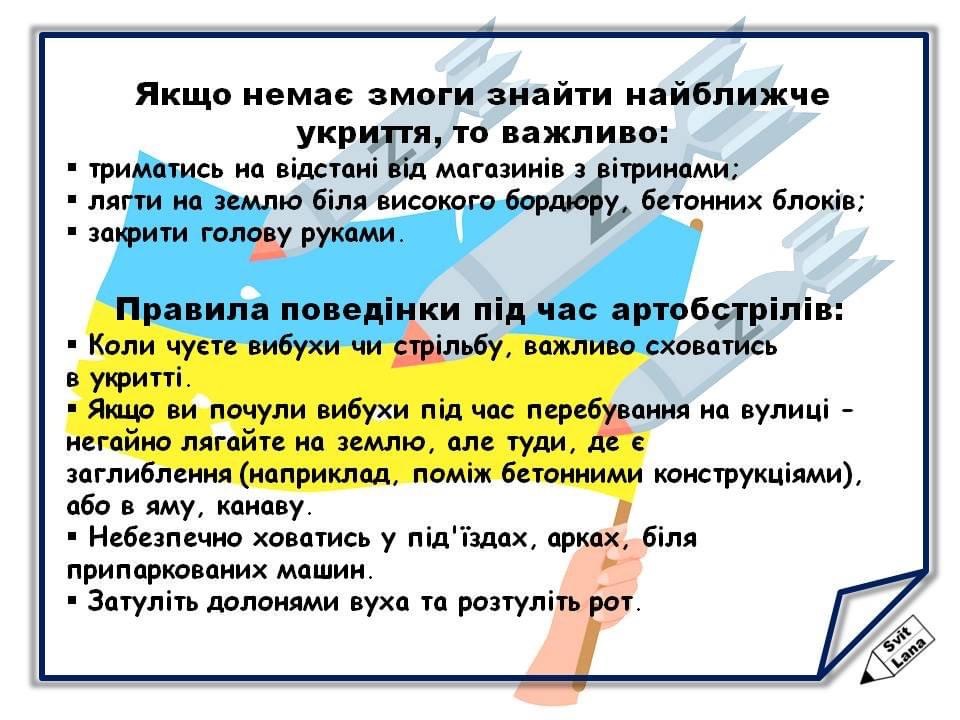 Якщо тривога застала у транспорті:
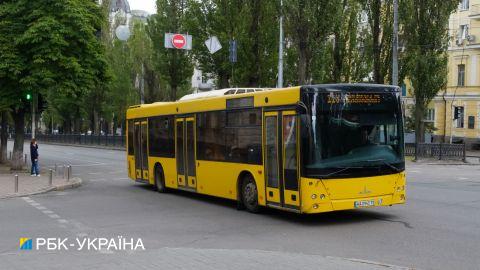 Транспорт зупиняється
Всі виходять на пішохідну доріжку
Проходь до найближчого укриття за позначками на будівлях
Перебувай в укритті до сигналу “Відбій повітряної тривоги”
Повернись до транспорту
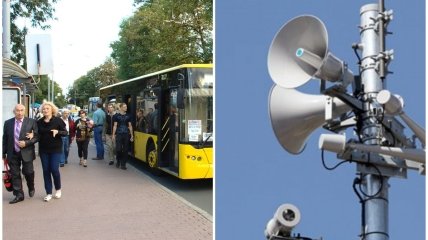 Поведінка в укритті:
Користайся позначками  щодо знаходження укриття
Спускайся до укриття спокійно, слухай пояснення чергових
Знайди місце (стільчик), не ходи по укриттю без потреби
Покидати укриття можна за сигналом чергового
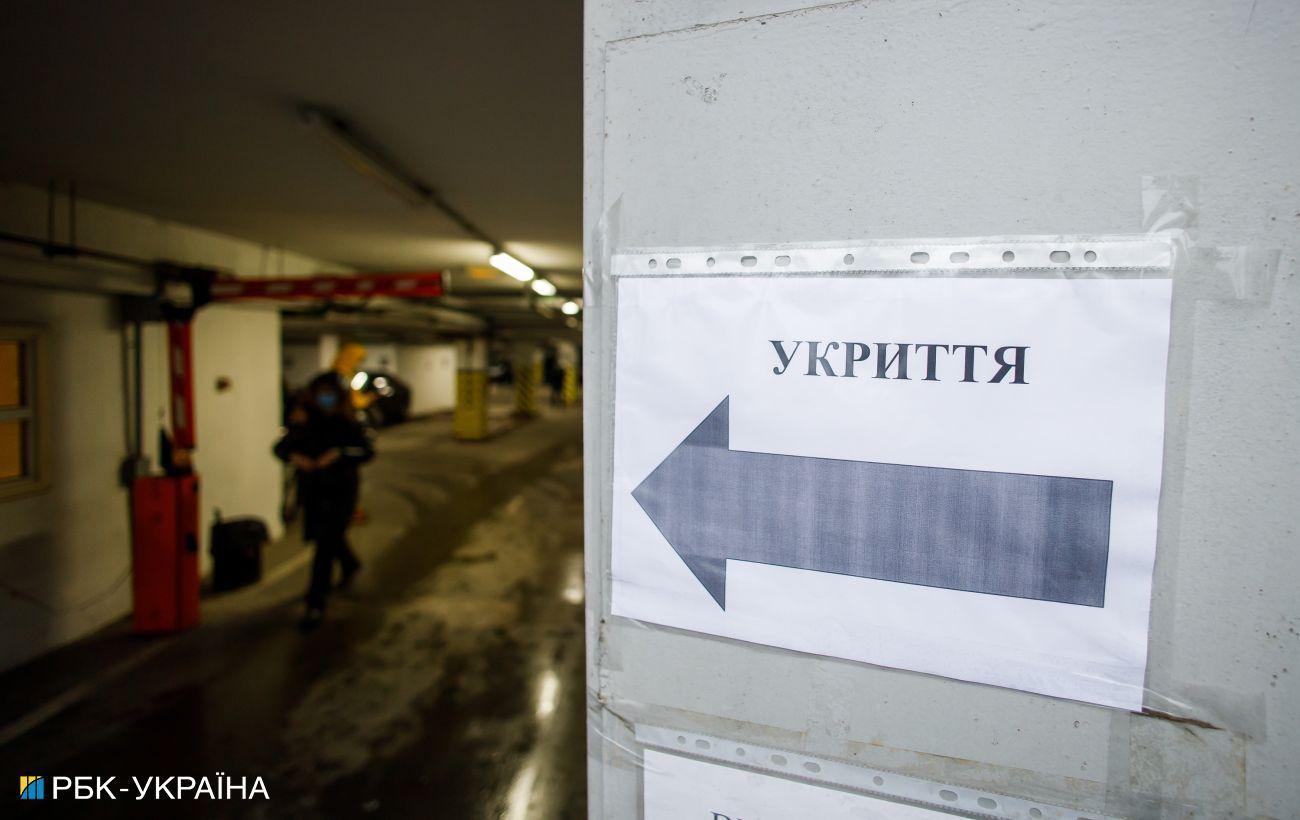 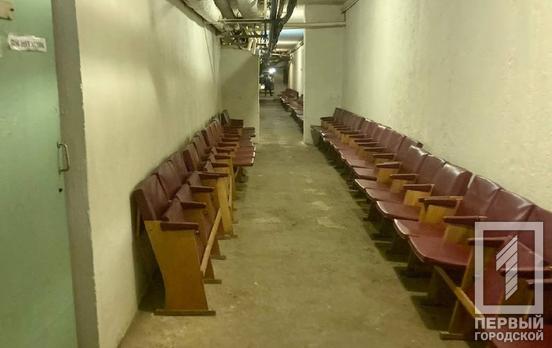 Що потрібно мати із собою:
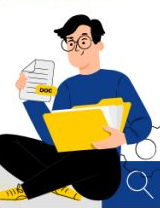 Запиши у щоденнику, на листочку свої данні: прізвище, ім’я, адресу, номер телефону батьків

Перевіряй та вчасно заряджай свій телефон
Тримай номери батьків на швидкому наборі
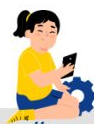 Що треба мати із собою:
Завжди бери із собою воду та їжу, яка не псується декілька днів: печиво, яблуко, сир, сухарики тощо
Продукти треба тримати у спеціальному ланчбоксі
Не забувай про вологі та сухі серветки
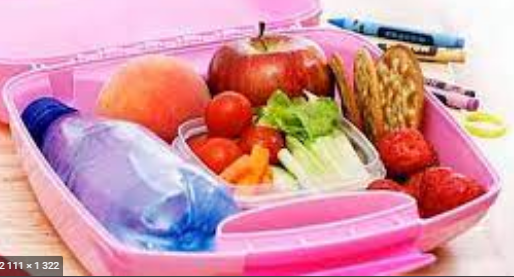 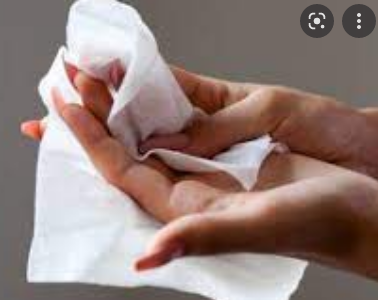 Використаний матеріал:
https://www.youtube.com/watch?v=HEirZI8bQCo 
https://vseosvita.ua/library/pravyla-povedinky-pid-chas-povitrianoi-tryvohy-dlia-uchniv-573992.html 
https://dnz74.edu.vn.ua/cz-bzd.html 
https://rozvytok-osvity.te.ua/category/civilnij-zahist-bezpeka-zhittyediyalnosti/page/2/ 
https://sch29.edu.vn.ua